Clase N°12
22-03-2021
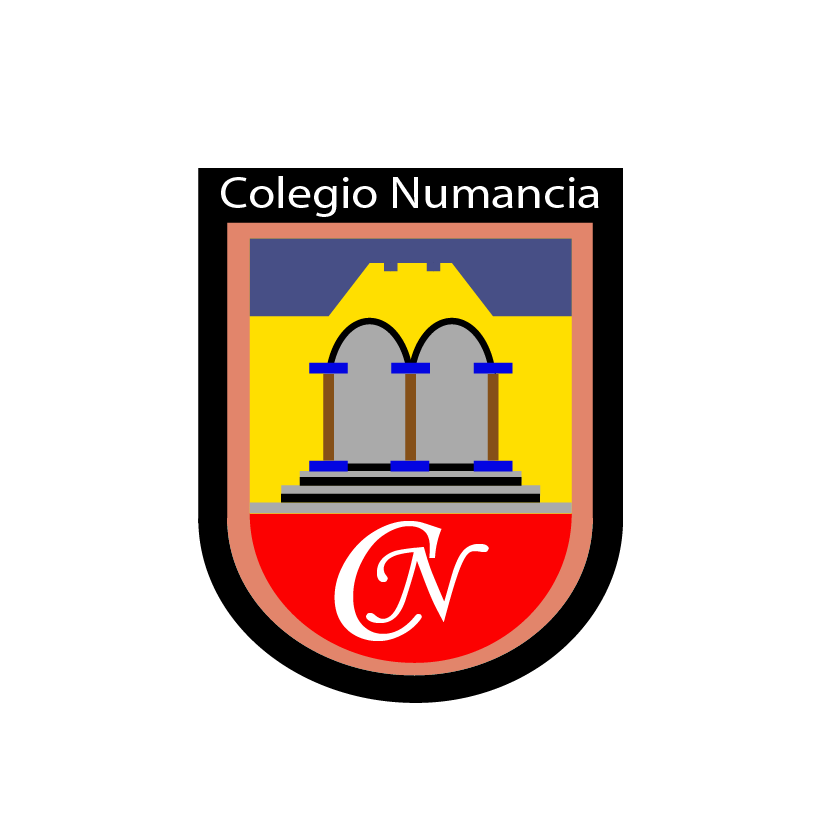 Lenguaje y ComunicaciónComprensión LectoraEstrategias
Tercero ´Básico
Profesora Pamela Orellana
Objetivos
Comprender  una fábula.
                         Aplicar estrategias.
Ruta de Aprendizaje
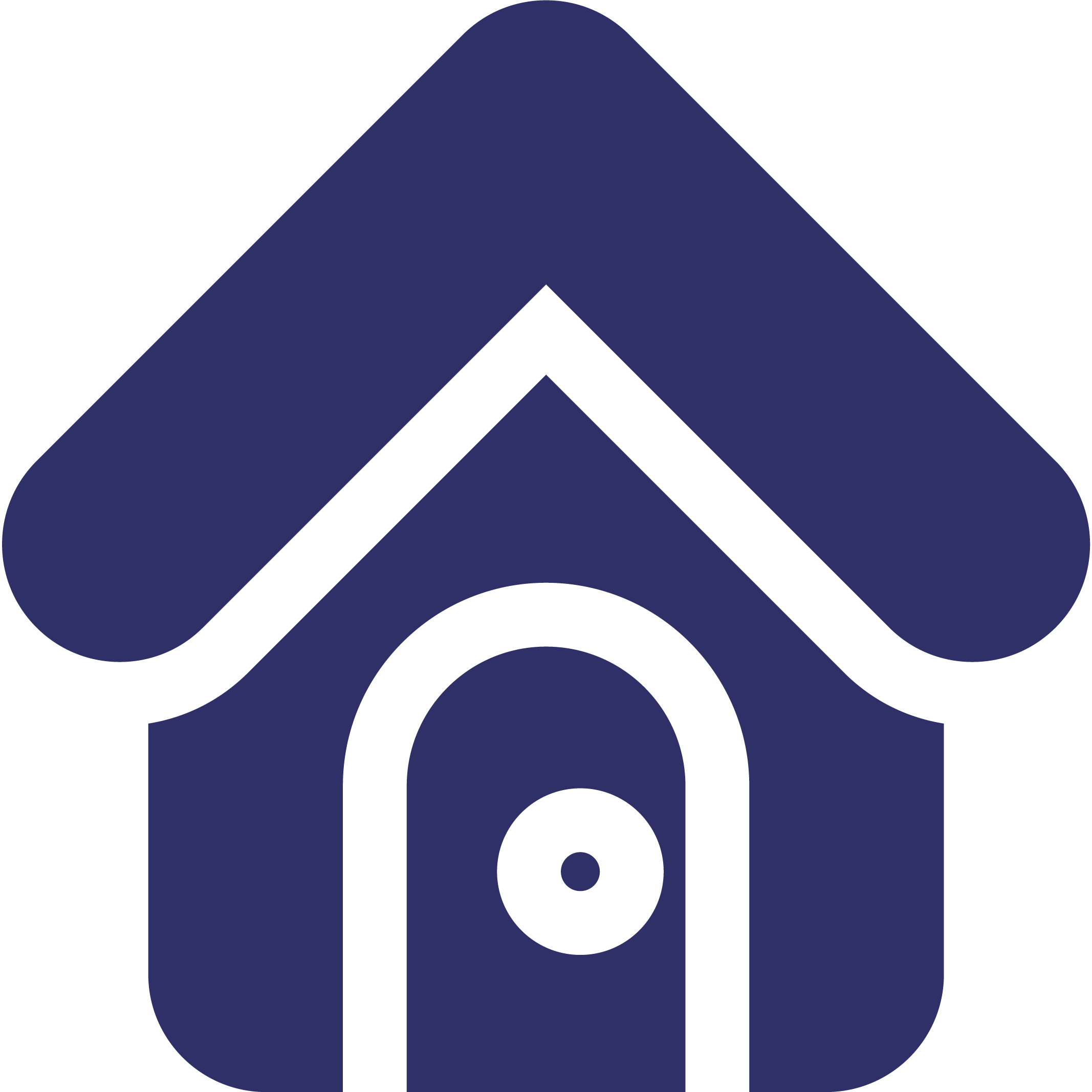 2
1
3
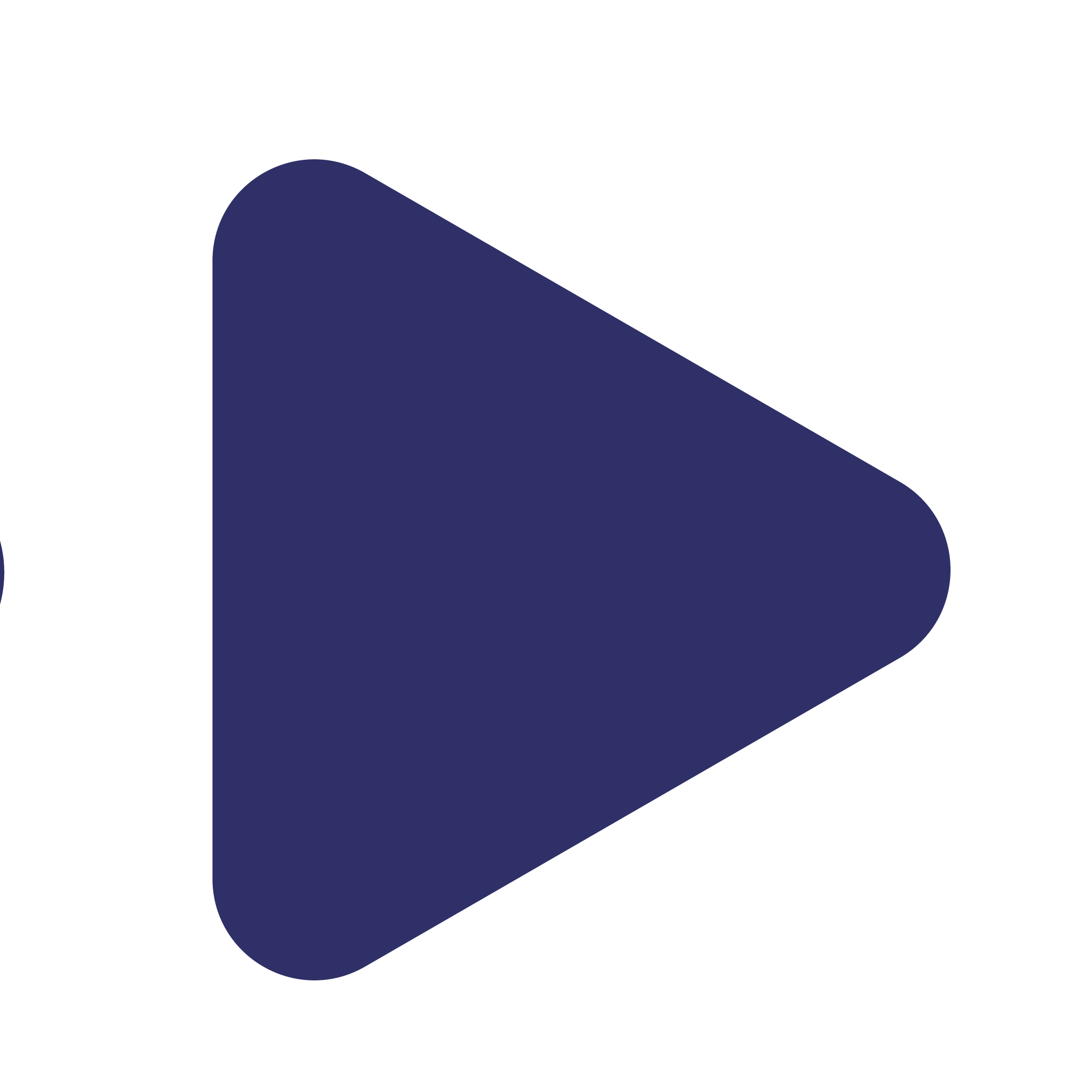 EstrategiasActivación
Objetivos
Lectura
6
4
5
VocabularioDescripción
Actividad
Autoevaluación
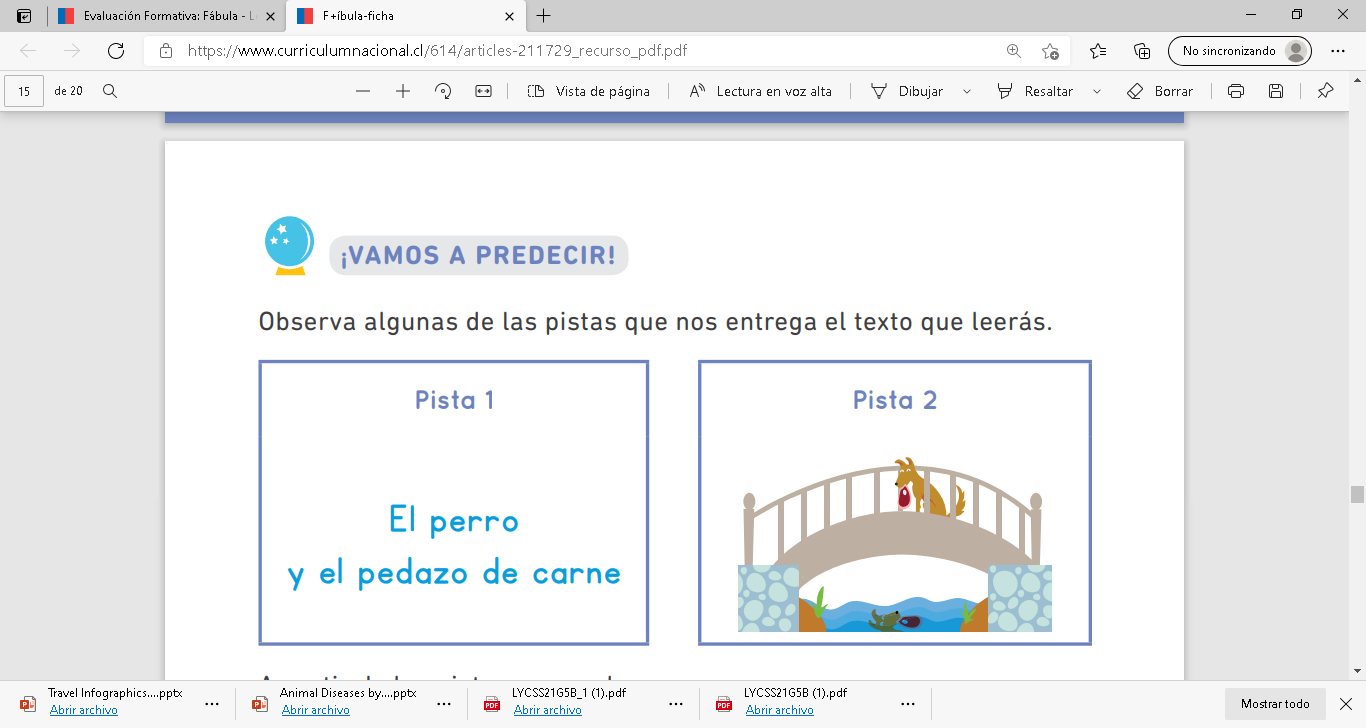 ACTIVIDAD DE INICIO
¿De qué crees  que tratará la historia? 
Escribe o dibuja tu respuesta en el cuaderno.
¿Qué pista o pistas te ayudaron a responder?
El perro y el pedazo de carne
Título en el cuaderno
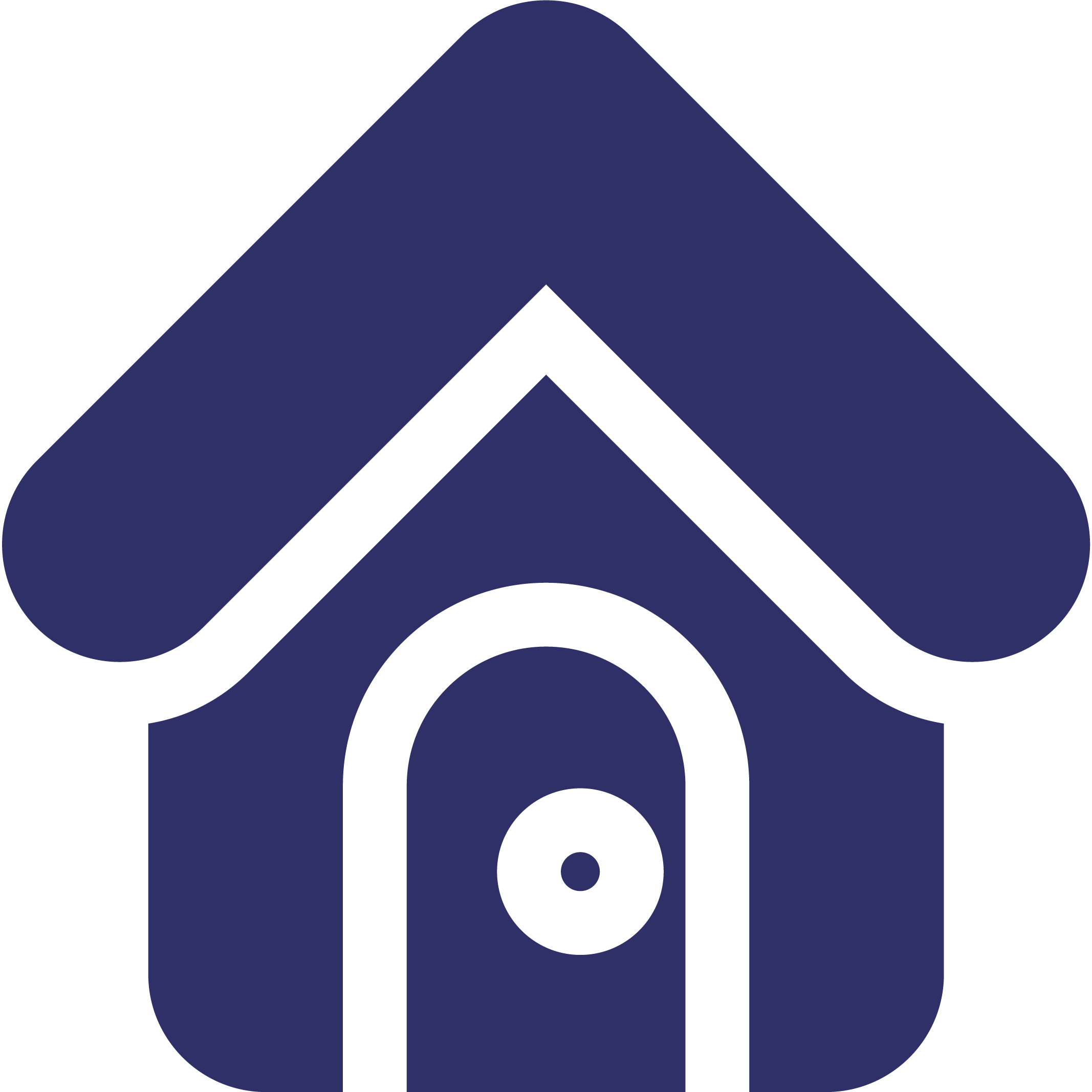 Un día un perro que se creía muy listo robó de una carnicería un gran pedazo de carne. Corrió lejos para poder comérselo con tranquilidad. Iba cruzando un puente sobre un profundo y tranquilo río, cuando miró abajo. Vio reflejada su imagen en el agua. Y pensó:

“Ese perro que está allá abajo también tiene un trozo de carne. Y su trozo parece ser más grande que el mío. Además ese perro tiene cara de lobo. Lo voy a asustar y me quedaré con los dos trozos de carne. ¡Qué listo soy!.”

 Pero, al abrir el hocico para ladrar; el pedazo de carne cayó al río, se hundió en el agua y desapareció.
                                                                               Fábula de Esopo
Vocabulario
Ese perro que está allá abajo también tiene un trozo de carne.
¡Qué listo soy!

Completa.
     trozo: pedazo
     listo: inteligente, astuto.
Cuaderno
Actividad N°1De acuerdo al texto leído, escribe tres características que describan al perro.
Cuaderno
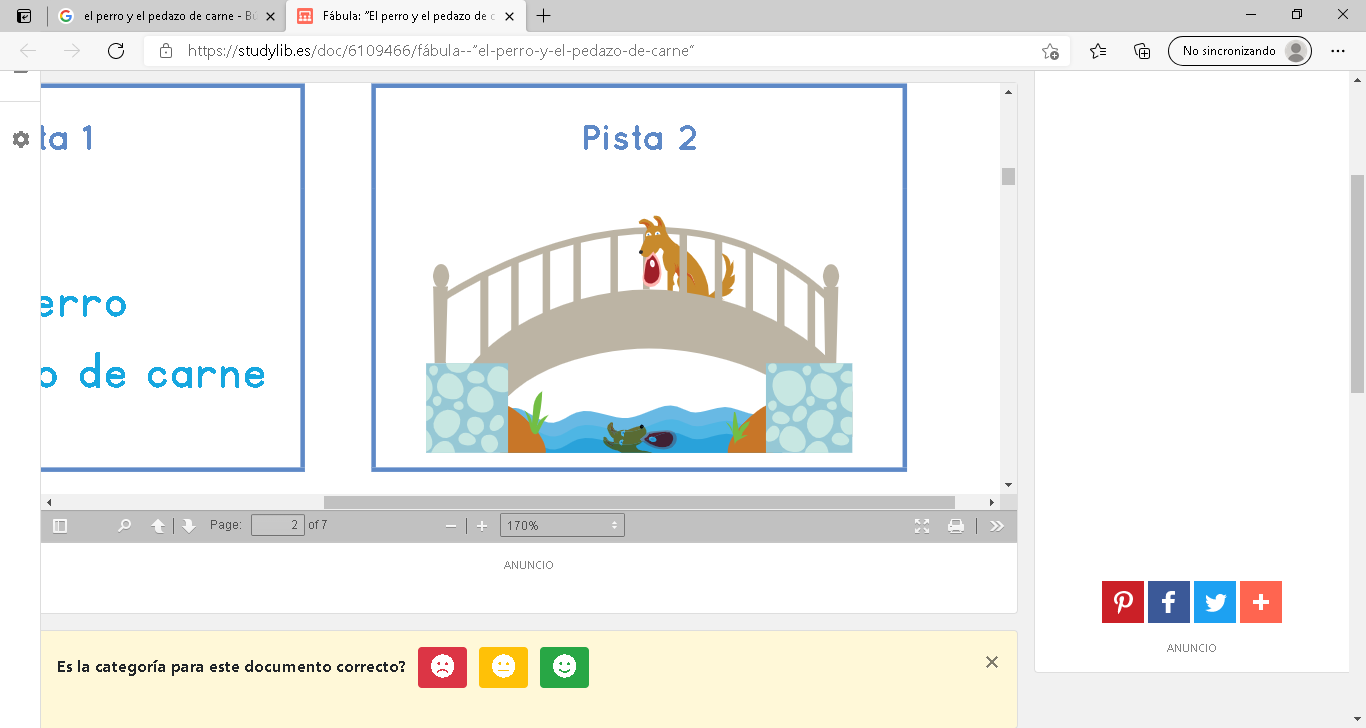 Listo
Autoevaluación
¿Qué tipo de textoleí hoy?
¿Qué actividad me gustó más realizar?
¡¡¡EXCELENTE TRABAJO!!!